TRƯỜNG THCS ĐẶNG CÔNG BỈNH
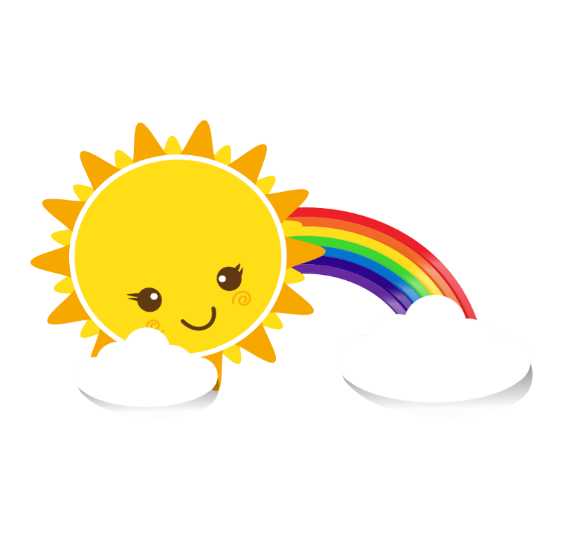 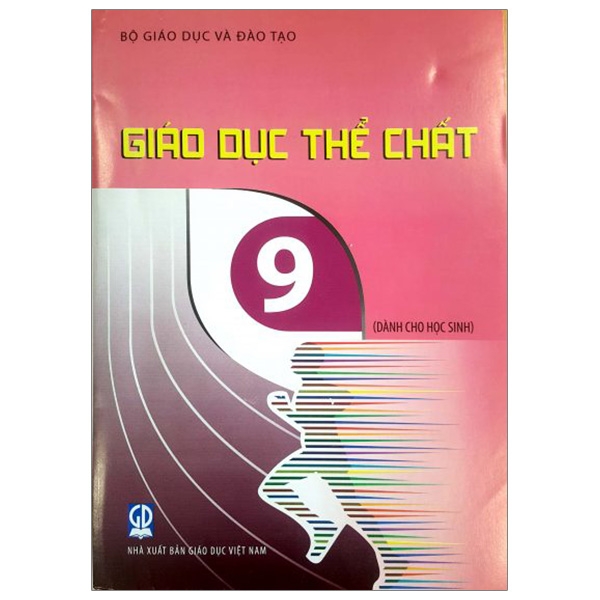 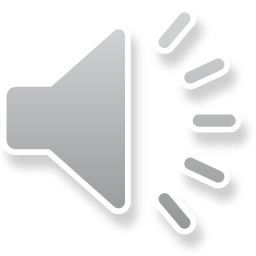 CHÀO MỪNG QUÝ PHỤ HUYNH VÀ CÁC EM HỌC SINH
GVTH: LÊ PHƯƠNG NAM
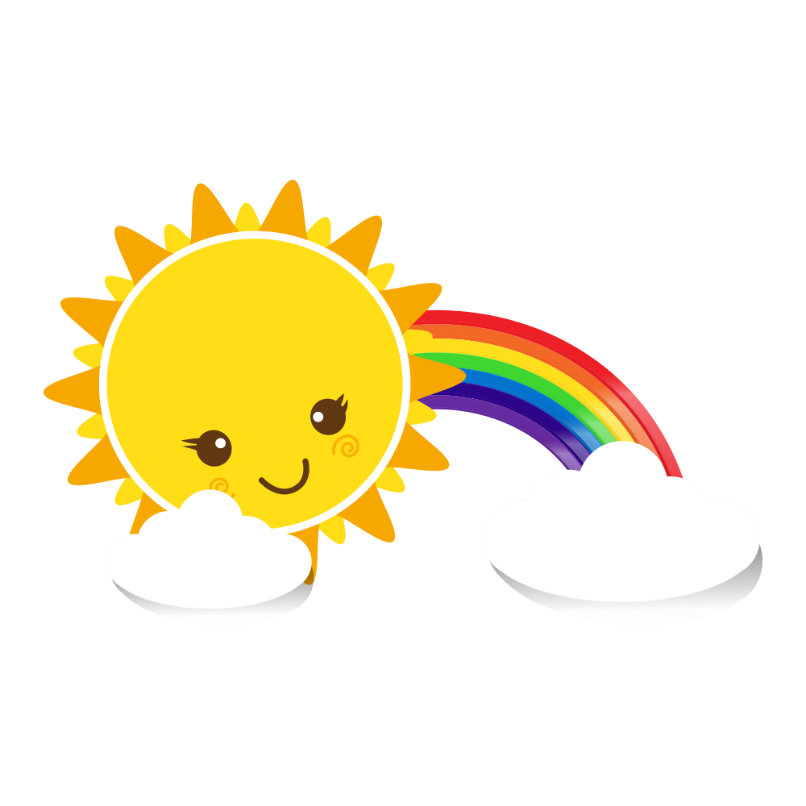 THỂ DỤC 9 – TUẦN 3
BÀI TẬP THỂ DỤC - CHẠY CỰ LI NGẮN
GV : LÊ PHƯƠNG NAM
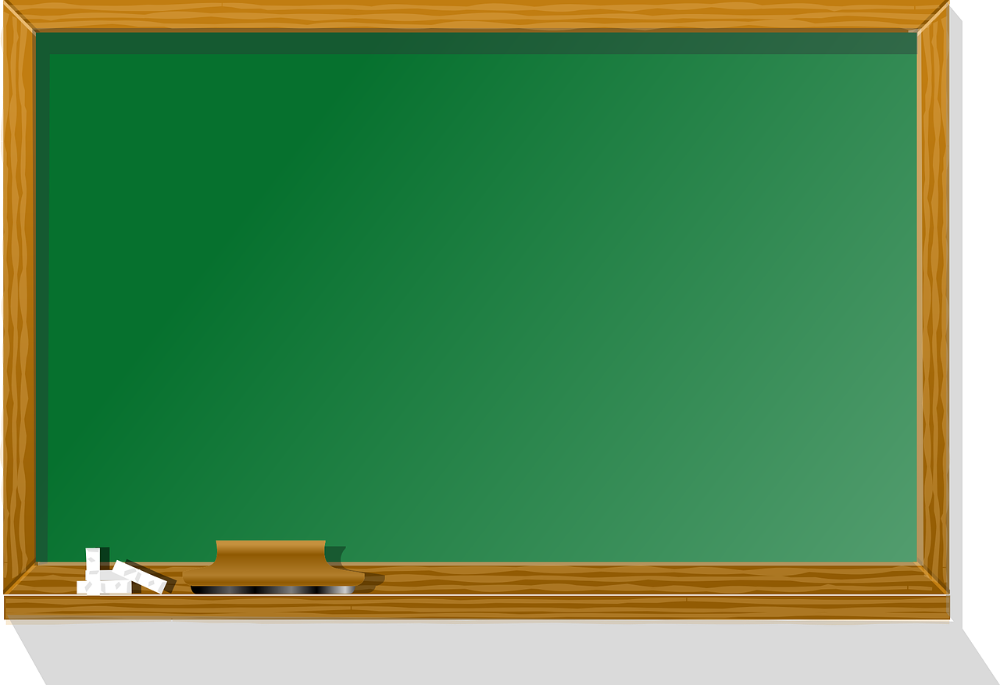 Vận động cơ bản
Chủ đề 1: Bài tập thể dục
Chủ đề 2: Chạy cự li ngắn (100m)
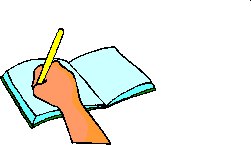 KHỞI ĐỘNG: XOAY CÁC KHỚP
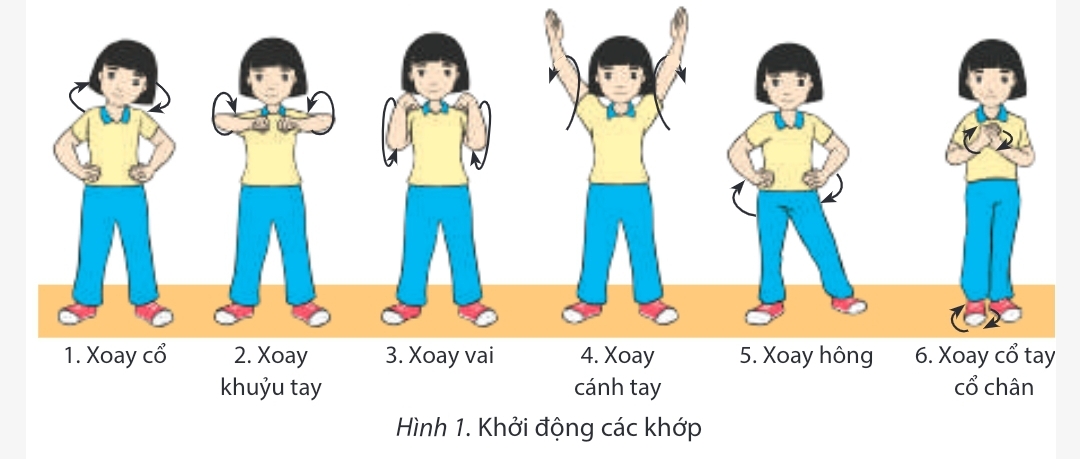 Chủ đề 1: Bài tập thể dục
Bài thể dục liên hoàn nam: từ nhịp 17 đến nhịp 23
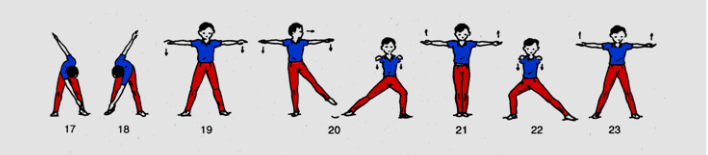 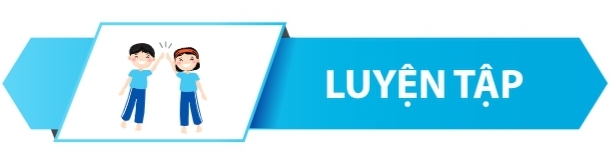 video
Chủ đề 1: Bài tập thể dục
Bài thể dục liên hoàn nữ: từ nhịp 17 đến nhịp 23
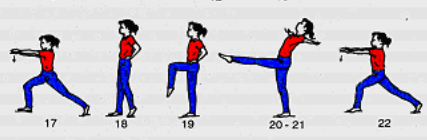 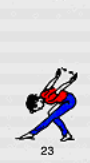 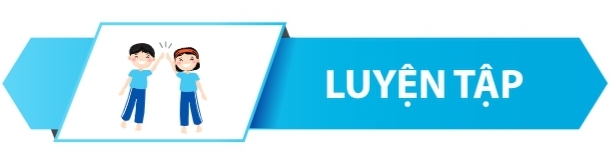 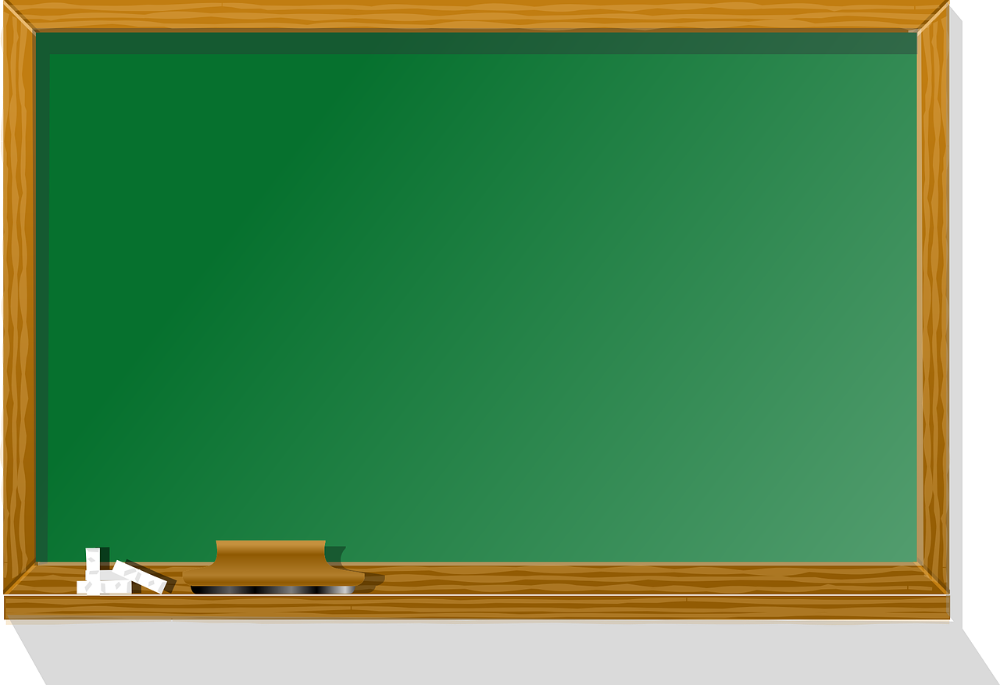 Chủ đề 2: Chạy cự li ngắn (100m)
Ôn tập các động tác bổ trợ kỹ thuật chạy.
 
         - Các động tác căng cơ.
         - Động tác bước nhỏ.
         - Động tác nâng cao đùi.
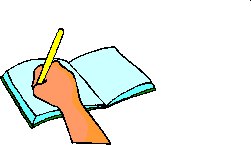 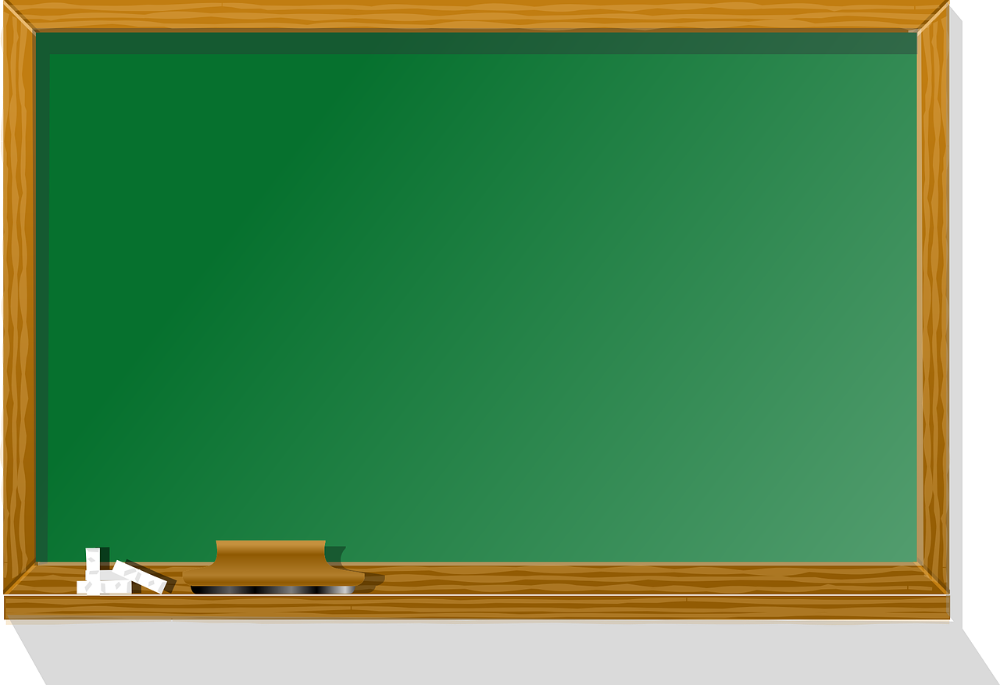 - Ôn tập các động tác căng cơ.
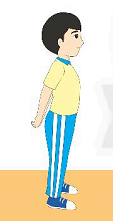 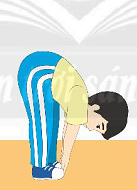 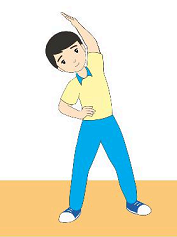 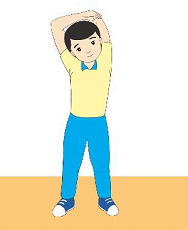 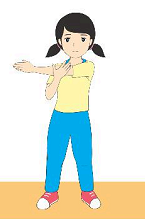 Gập thân
Căng cơ ngực
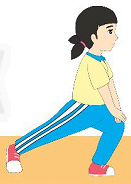 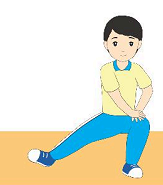 Nghiêng lườn
Căng cơ tay vai trước
Căng cơ tay vai sau
Ép dẻo ngang
Ép dẻo dọc
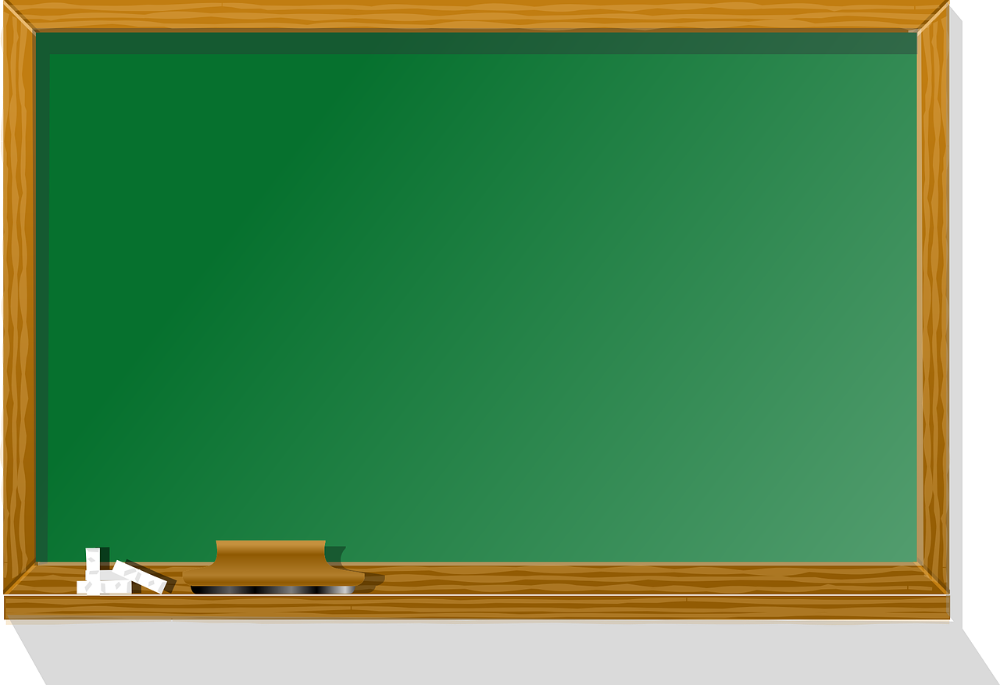 - Ôn tập các động tác căng cơ.
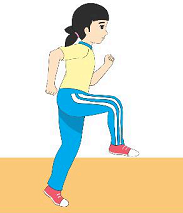 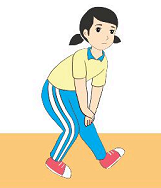 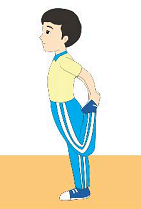 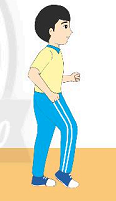 Căng cơ đùi trước
Căng cơ đùi sau
Chạy nâng cao đùi
Chạy bước nhỏ
CHẾ ĐỘ DINH DƯỠNG TRONG LUYỆN TẬP THỂ DỤC THỂ THAO
CHẾ ĐỘ DINH DƯỠNG TRONG LUYỆN TẬP THỂ DỤC THỂ THAO
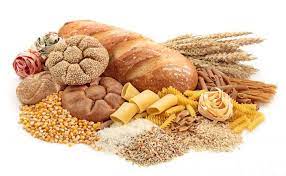 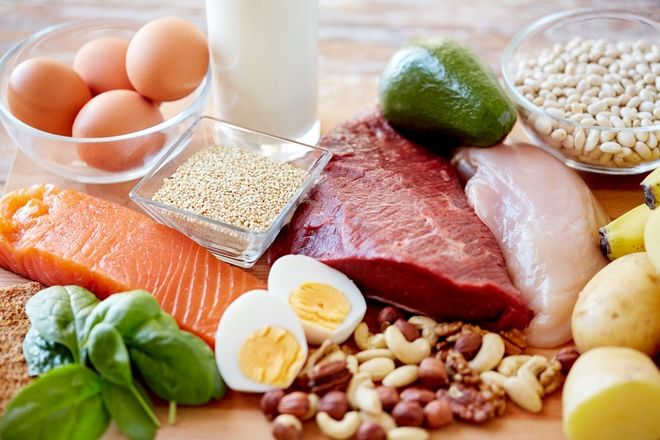 1
4 nhóm thực phẩm chính
2
Cung cấp chất bột đường
Cung cấp chất đạm
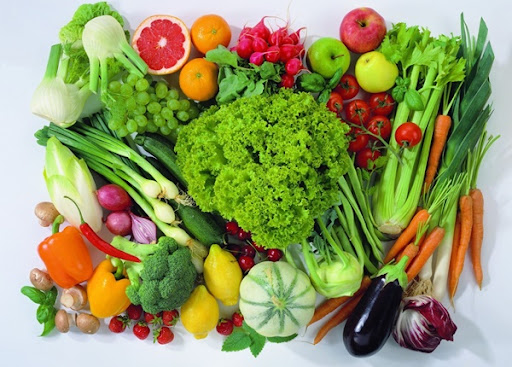 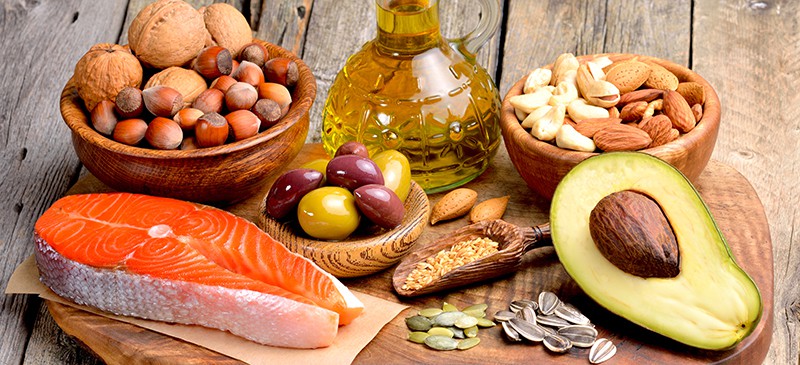 4
3
Cung cấp vitamin-chất khoáng
Cung cấp chất béo
CHẾ ĐỘ DINH DƯỠNG TRONG LUYỆN TẬP THỂ DỤC THỂ THAO
Nước rất cần thiết cho cơ thể nên cần bổ sung nước thường xuyên.

Khoảng 70% trọng lượng cơ thể là nước
CHẾ ĐỘ DINH DƯỠNG TRONG LUYỆN TẬP THỂ DỤC THỂ THAO
DINH DƯỠNG HỢP LÍ
- Dinh dưỡng hợp lí là cần ăn đa dạng, cân đối đầy đủ các dưỡng chất trong 4 nhóm thực phẩm chính.
KIẾN THỨC DINH DƯỠNG
BÀI TẬP TRẮC NGHIỆM:
Trả lời câu hỏi:
C) Ngũ cốc, bánh mì khoai lang, khoai tây, gạo, ngô, khoai, sắn
Trả lời câu hỏi:
b)    Thịt, cá, tôm, trứng, sữa, đậu nành, yến mạch.
Trả lời câu hỏi:
c) Rau củ, trái cây, nước sinh tố..
Trả lời câu hỏi:
a) Dầu ăn, mỡ, hạt vừng, mè...
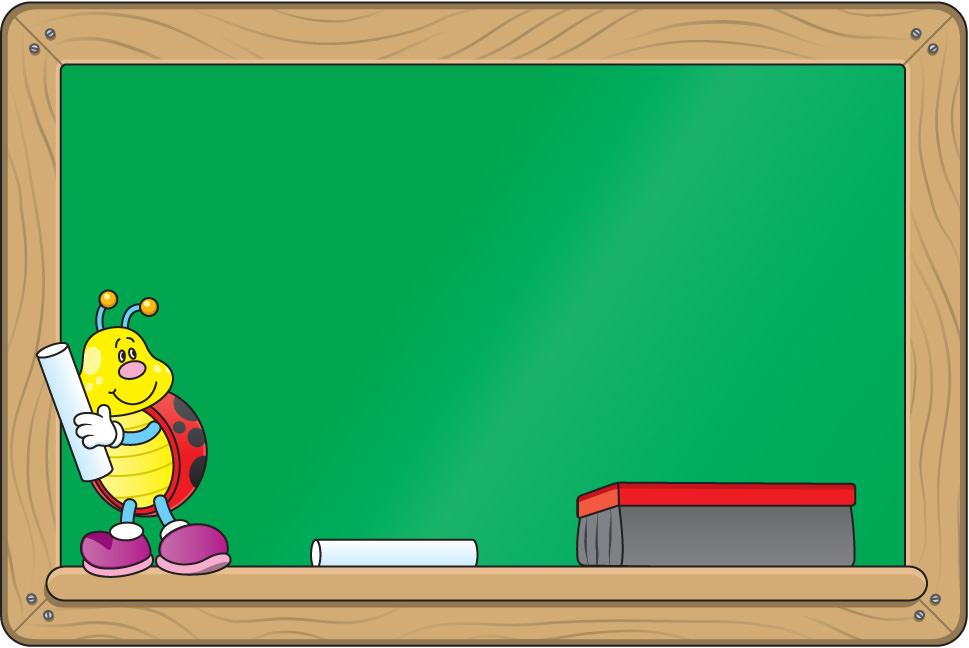 DẶN DÒ
Thả lỏng cơ thể.
Luyện tập thường xuyên các động tác đã học.
TRƯỜNG THCS ĐẶNG CÔNG BỈNH
Chân thành cảm ơn quý phụ huynh,
 các em học sinh đã theo dõi tiết học
GVTH: LÊ PHƯƠNG NAM